Hábitos de vida saludable
Prevenir conductas de riesgo en mis relaciones
PREVENIR CONDUCTAS DE RIESGO EN MIS RELACIONES
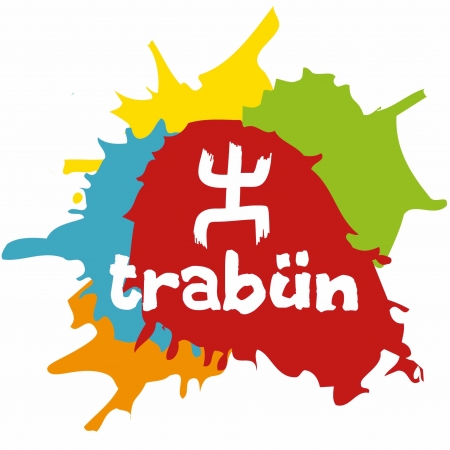 Material elaborado por la Fundación Trabün

https://www.fundaciontrabun.cl/
[Esta ficha es solo una referencia de trabajo. Puede ser modificada según las distintas necesidades de cada establecimiento educacional o curso]
Reflexionemos en torno a las preguntas:
¿QUÉ ES EL AMOR?
¿CÓMO ES UNA RELACIÓN EN LA QUE HAY AMOR?
Hábitos de vida saludable
Prevenir conductas de riesgo en mis relaciones